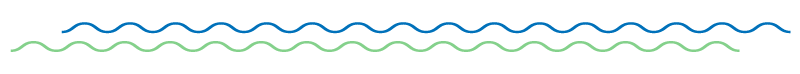 AVALIAÇÃO DA BIÓPSIA PRÉ-IMPLANTAÇÃO NO TRANSPLANTE RENAL
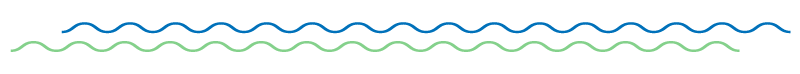 Henrique Proença
Hospital do Rim e Hipertensão – São Paulo
Declaração de Conflito de Interesse
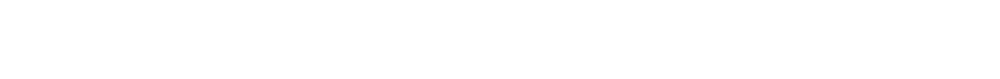 Dr. Henrique Proença afirma não ter conflito de interesse a declarar




Exigência da RDC Nº 96/08 da ANVISA
Objetivos:
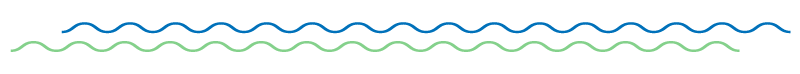 1- Conceitos de biópsia pré-implantação, rim de critério expandido e o racional para sua utilização na assistência médica

2- Como avaliar a biópsia pré-implantação

3- Congelação x processamento tecidual; Cunha x agulha; Treinamento em patologia renal

4- Capacidade preditiva dos achados da biópsia pré-implantação
Objetivos:
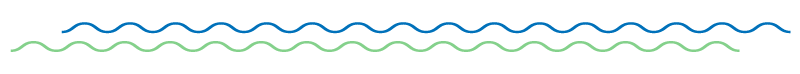 1- Conceitos de biópsia pré-implantação, rim de critério expandido e o racional para sua utilização na assistência médica

2- Como avaliar a biópsia pré-implantação

3- Congelação x processamento tecidual; Cunha x agulha; Treinamento em patologia renal

4- Capacidade preditiva dos achados da biópsia pré-implantação
Linha do tempo
1º Tx doador vivo com sucesso
Consenso para aumento do “pool” de doadores (bx pré-implantação)
1993
1954
2002
Classificação de Banff
International standardization of criteria for the histologic diagnosis of renal allograft rejection: the Banff working classification of kidney transplant pathology. K Solez et al. Kidney Int.  1993 Aug;44(2):411-22.
Report of the Crystal City meeting to maximize the use of organs recovered from the cadaver donor. Rosengard BR et al. Am Jour Transp. 2002 Sep;2(8):701-11.
Desproporção entre demanda de transplantes e oferta de rins
RBT. ABTO.2019.
OPTN/SRTR. 2019.
Rim de critério expandido
Rins de doadores com mais de 60 anos ou;
Rins de doadores entre 50 e 60 anos com ao menos 2 dos seguintes critérios médicos:
	- História de hipertensão 
	- Causa de morte cerebrovascular
	- Creatinina sérica final maior que 1,5mg/dl
Metzger RA, Delmonico FL, Feng S, Port FK, Wynn JJ, Merion RM. Expanded criteria donors for kidney transplantation. Am J Transplant. 2003;3 Suppl 4:114-25.
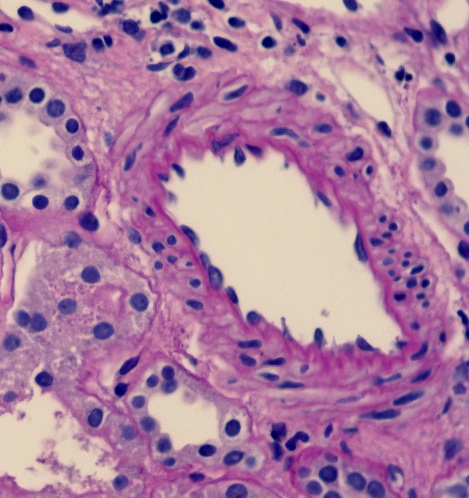 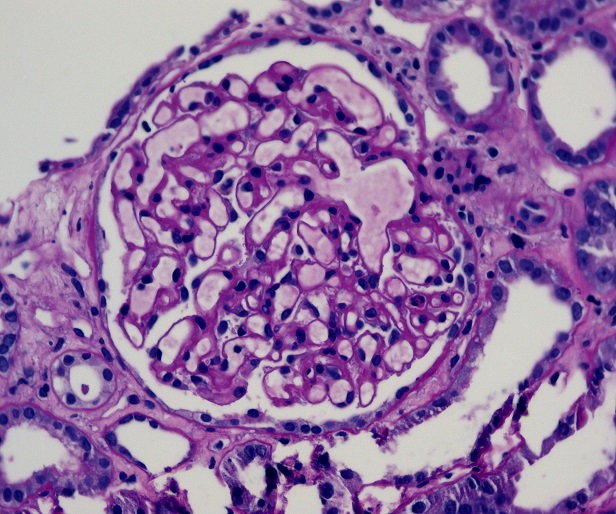 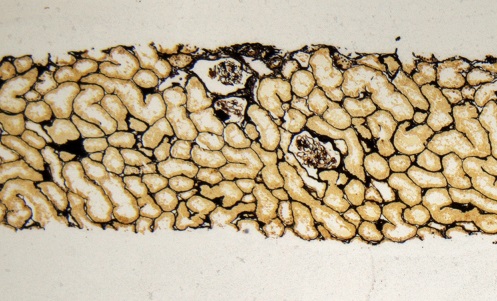 Rim padrão
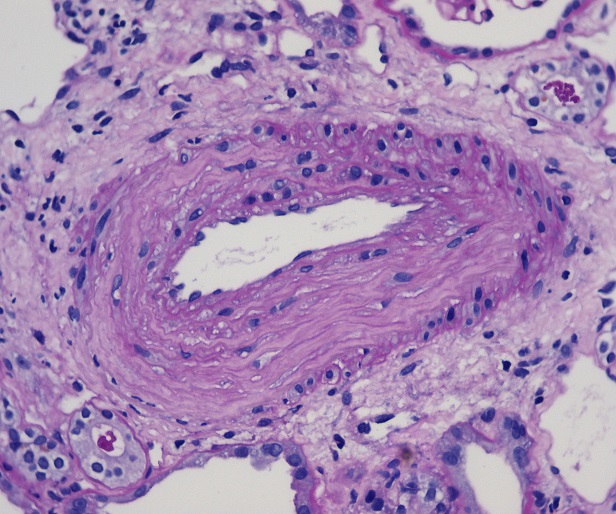 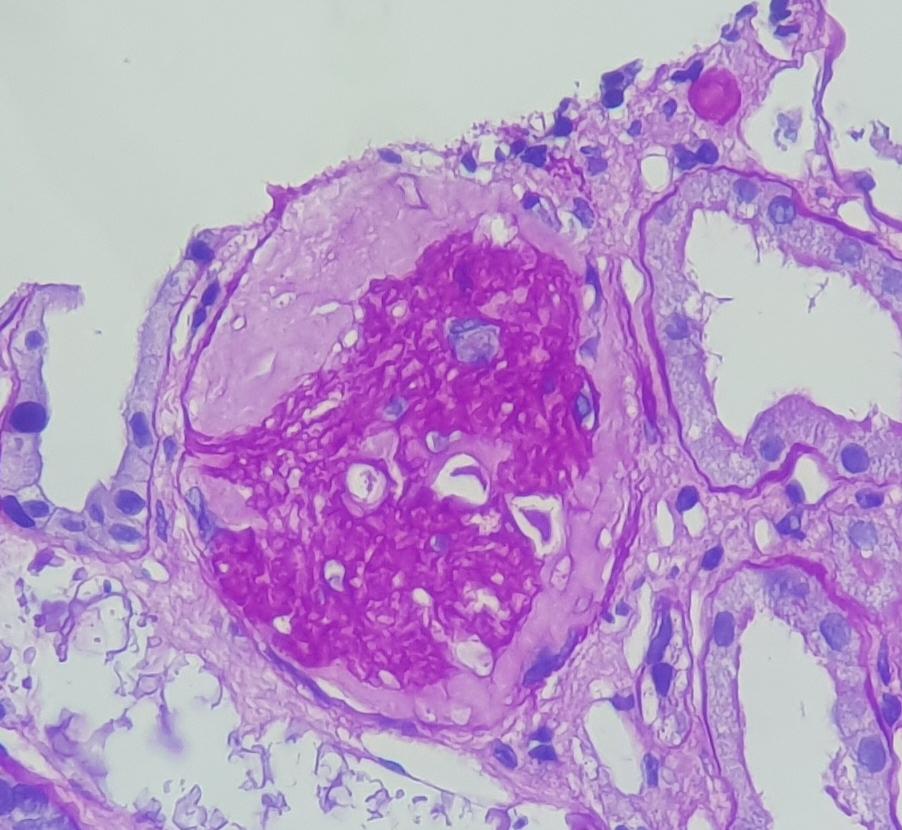 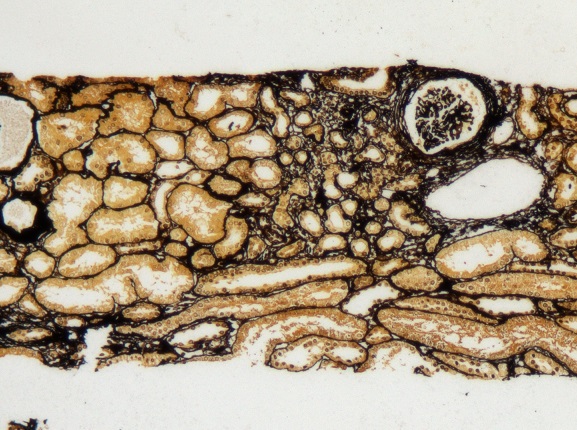 Rim critério
expandido
Objetivos:
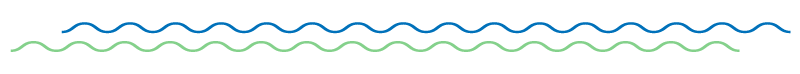 1- Conceitos de biópsia pré-implantação, rim de critério expandido e o racional para sua utilização na assistência médica

2- Como avaliar a biópsia pré-implantação

3- Congelação x processamento tecidual; Cunha x agulha; Treinamento em patologia renal

4- Capacidade preditiva dos achados da biópsia pré-implantação
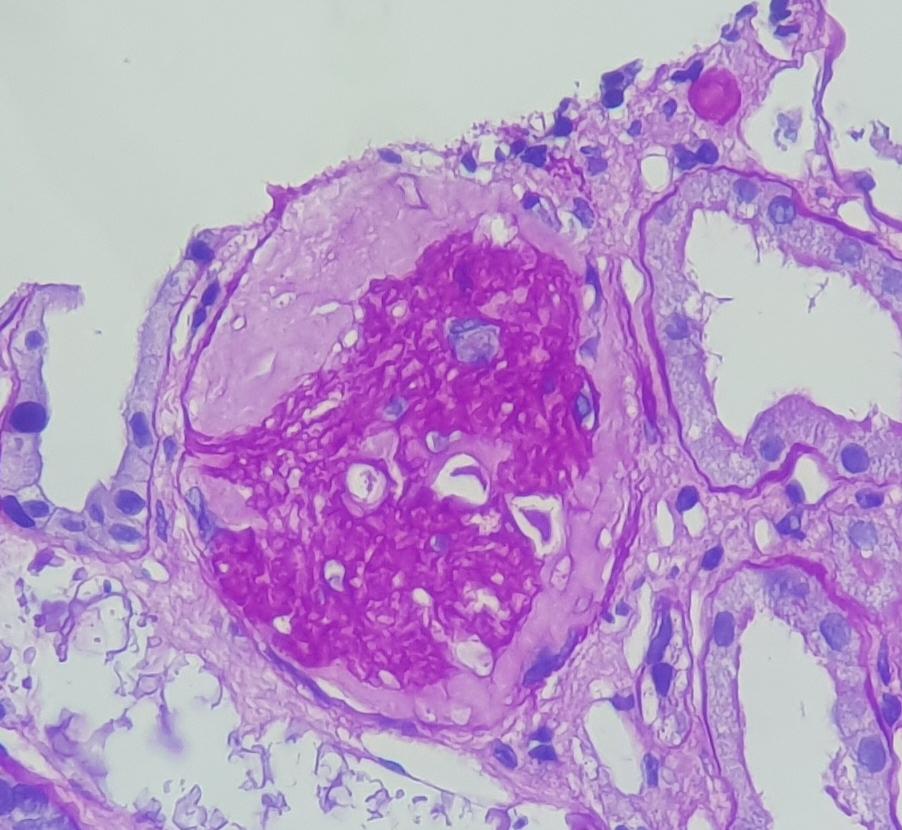 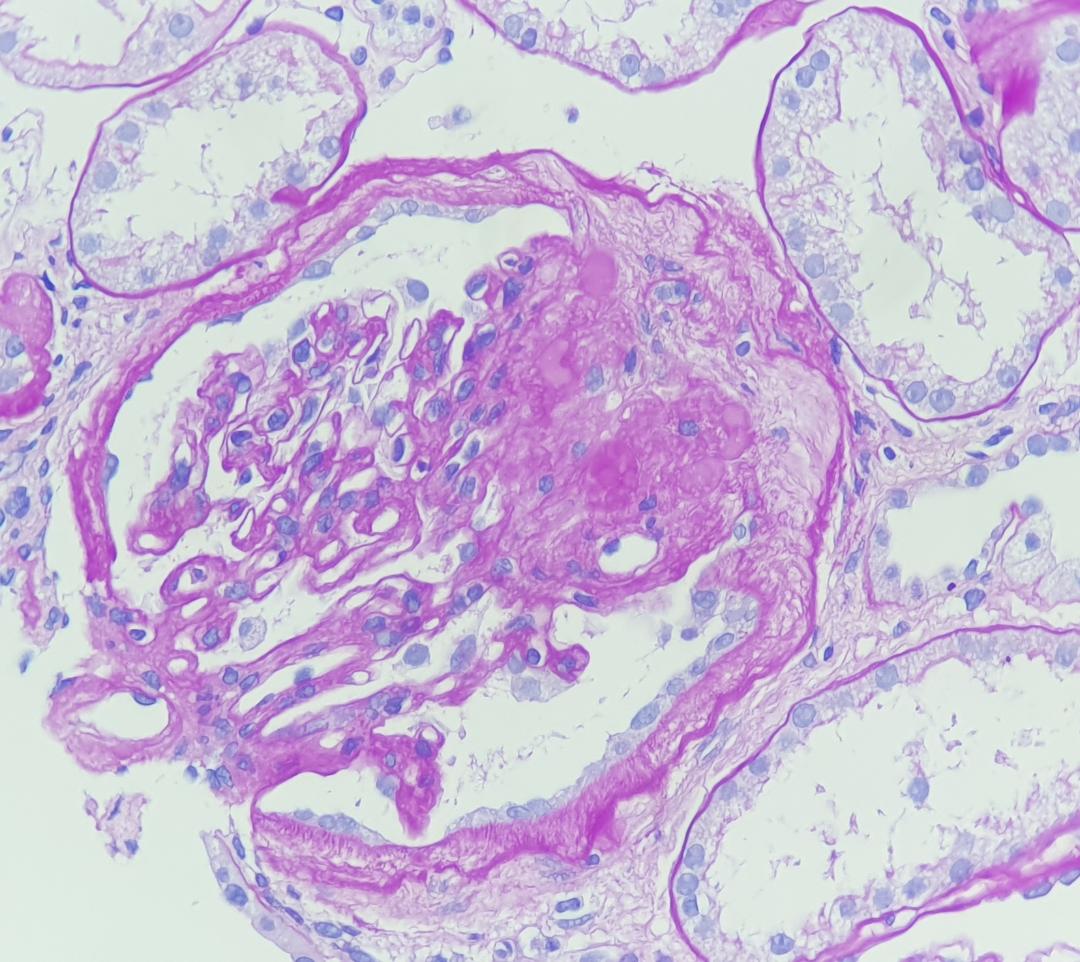 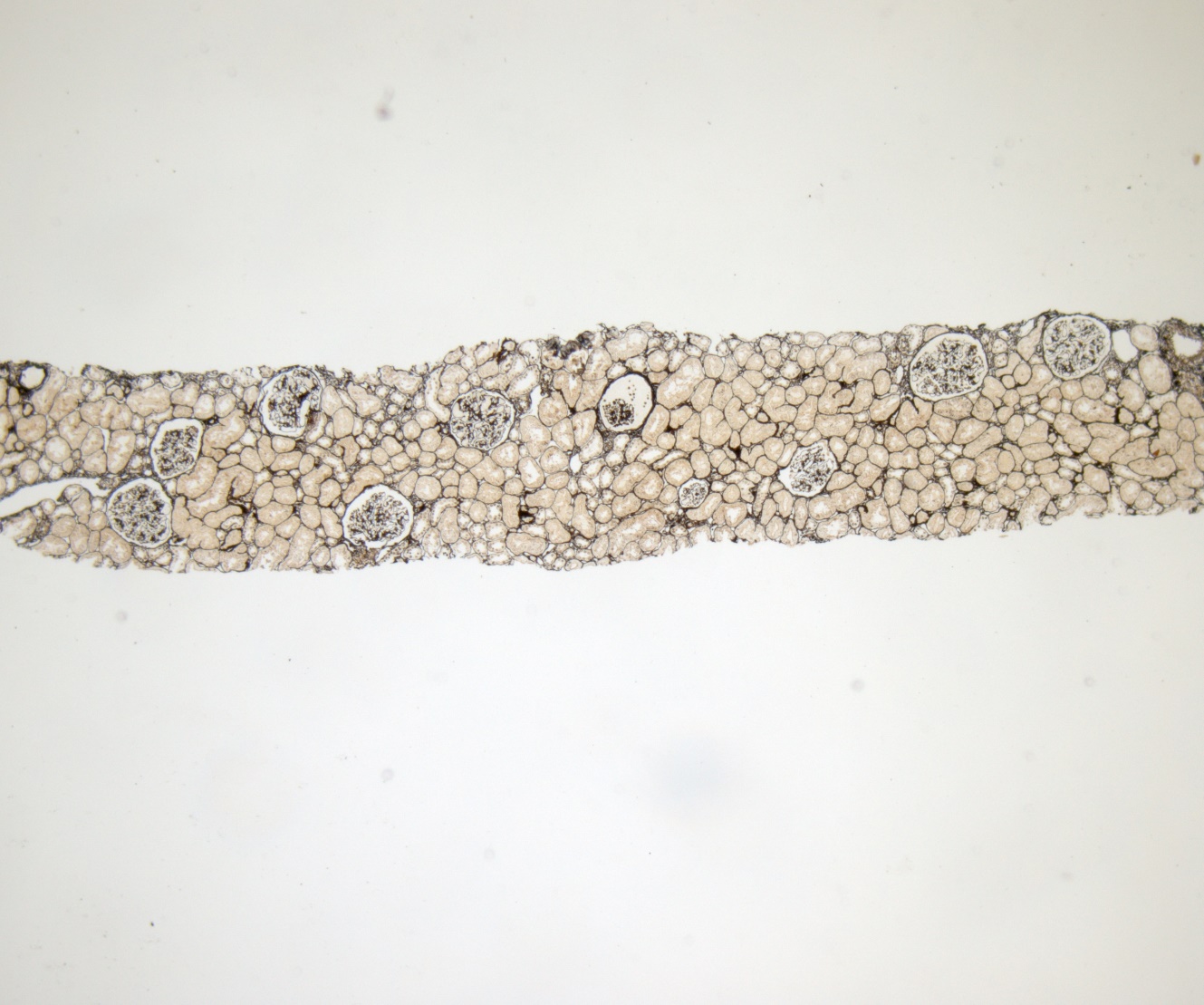 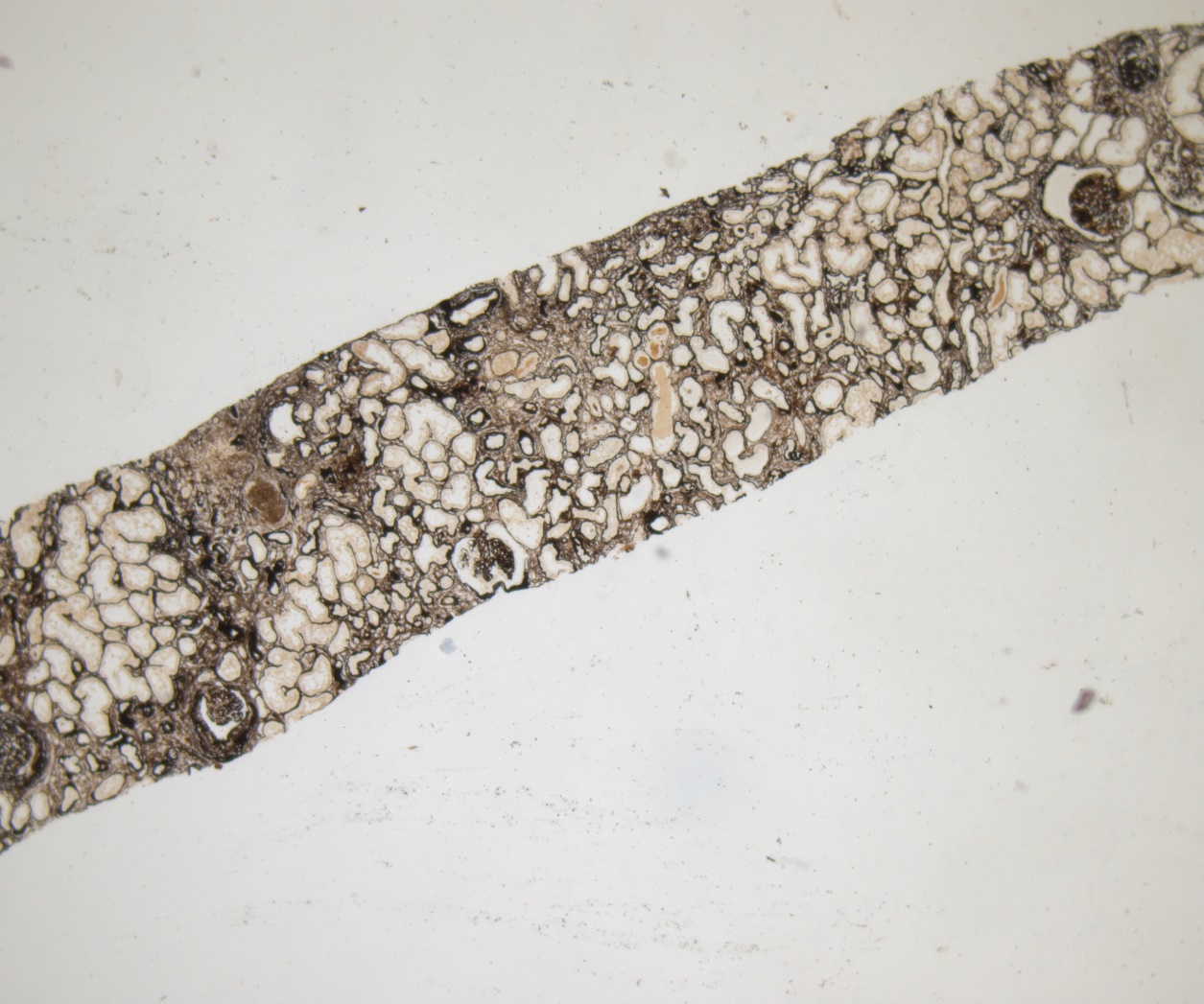 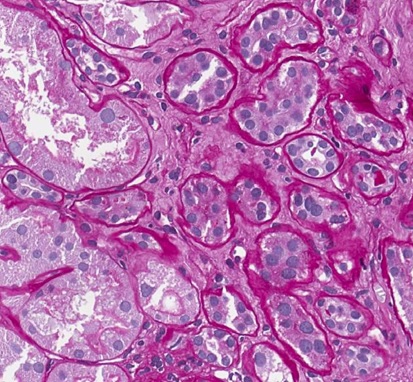 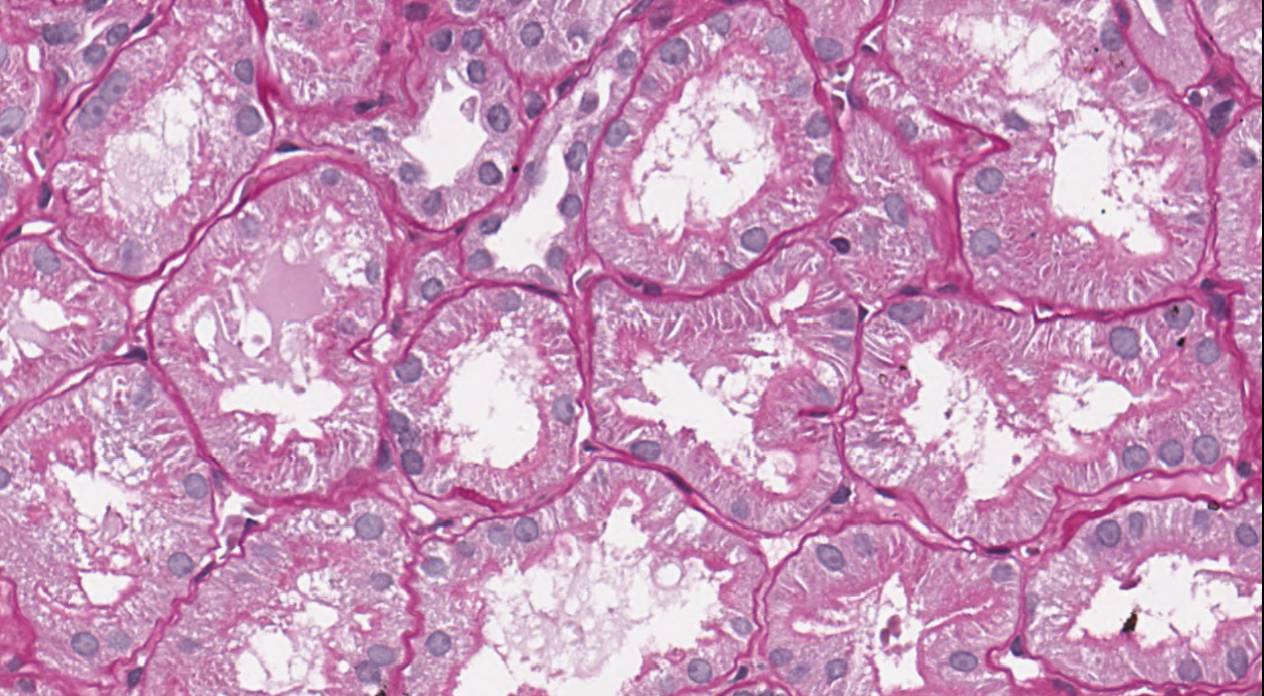 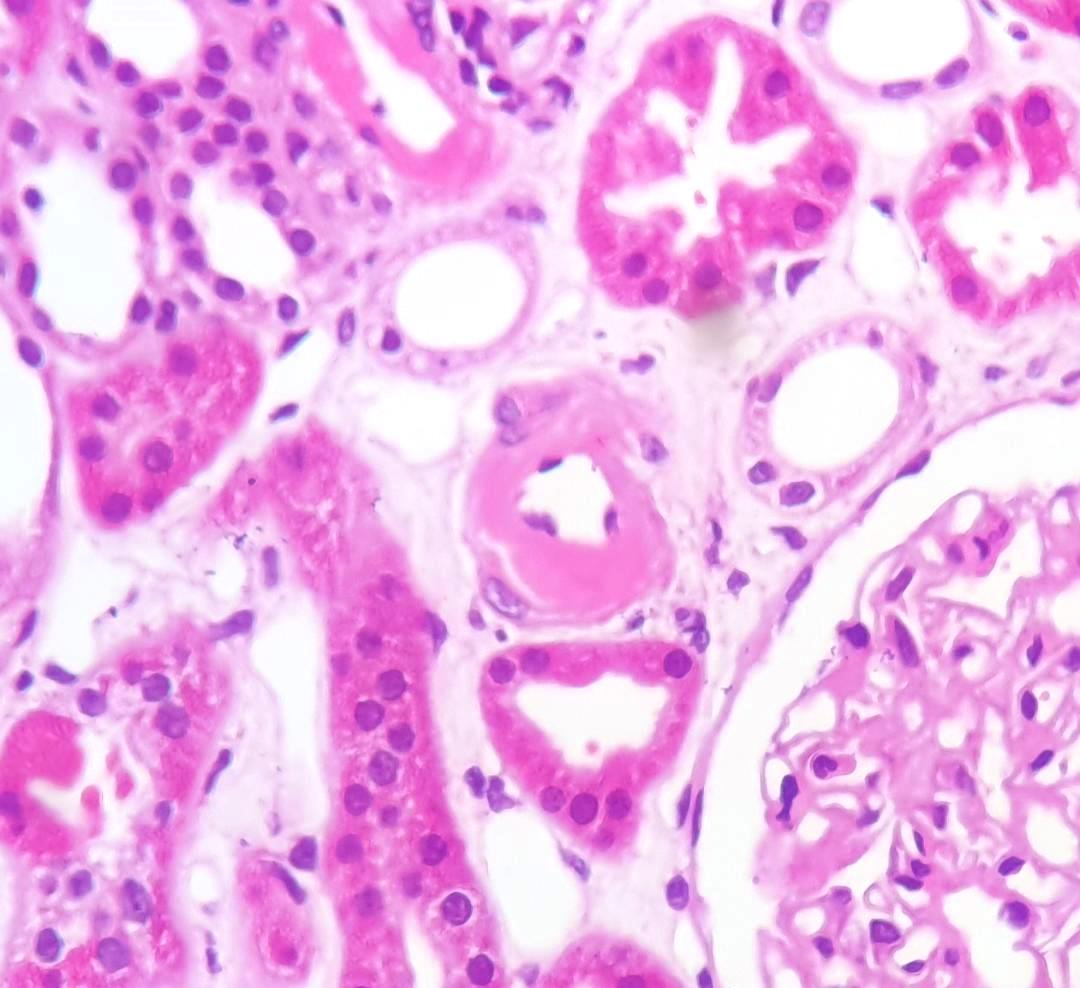 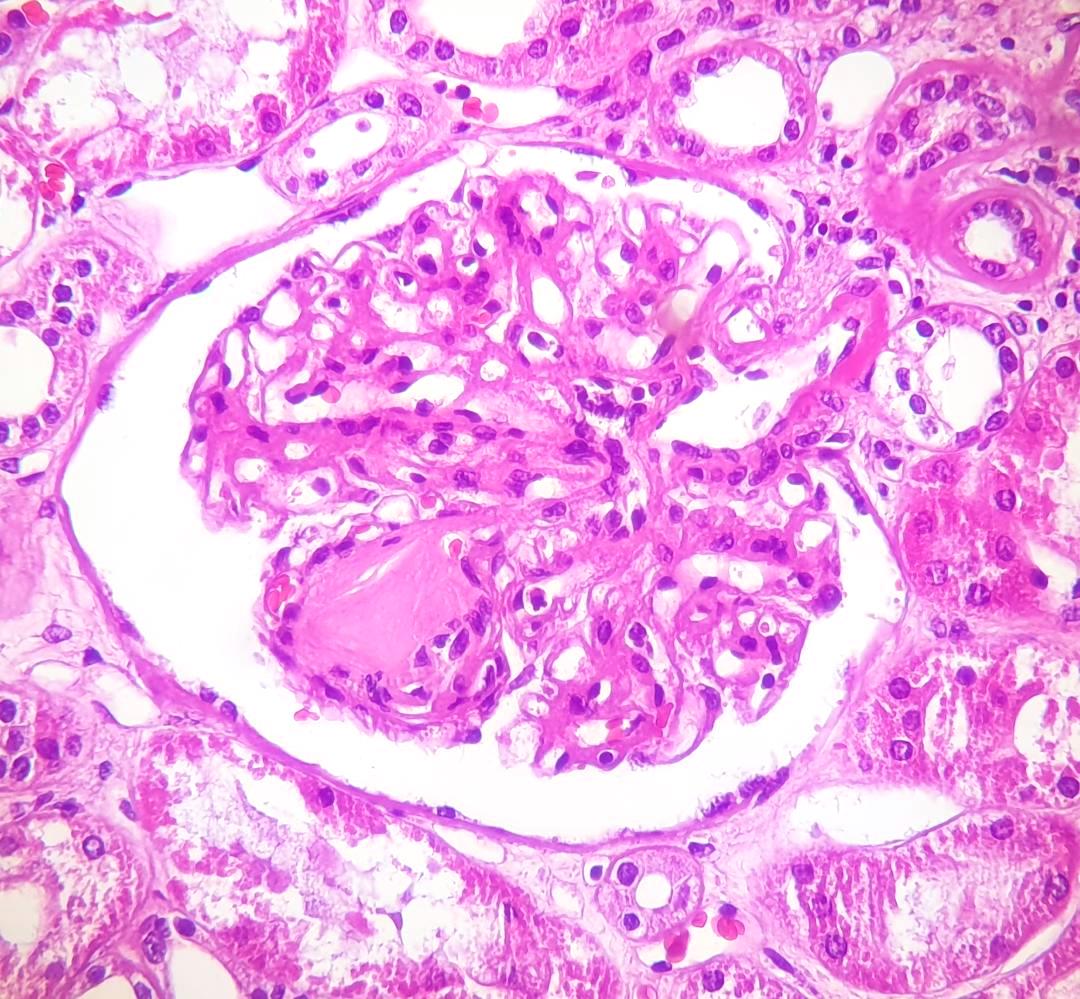 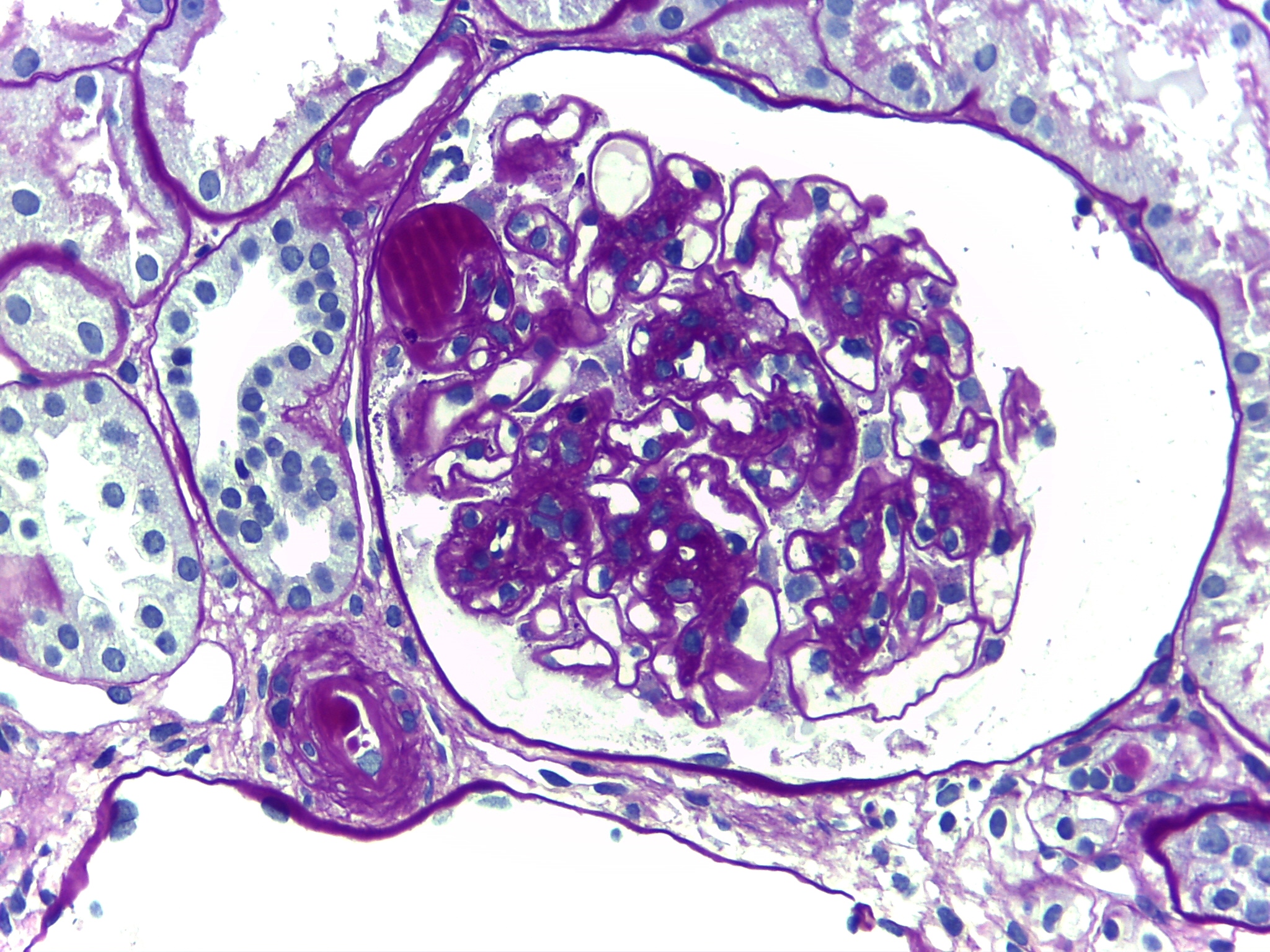 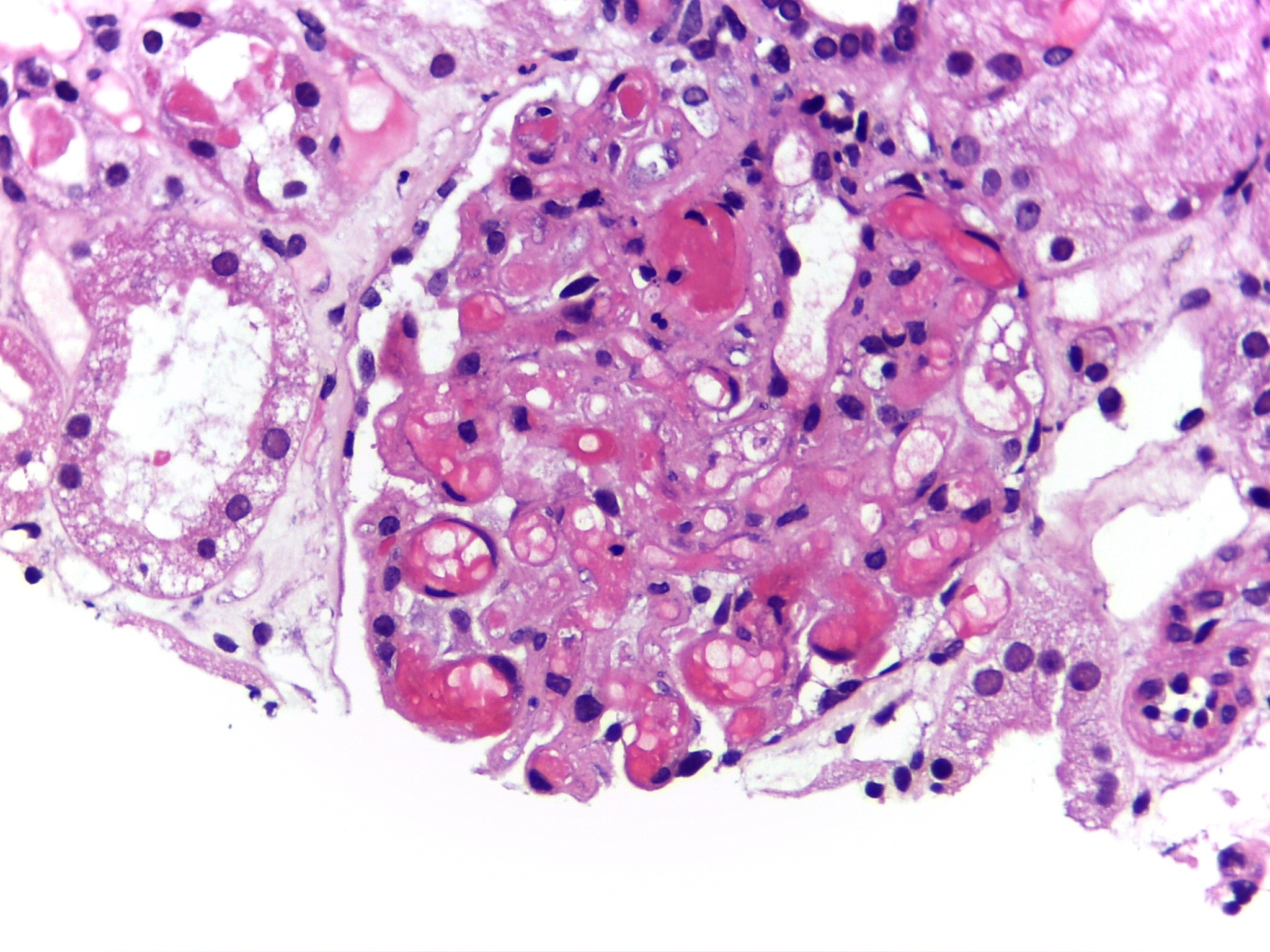 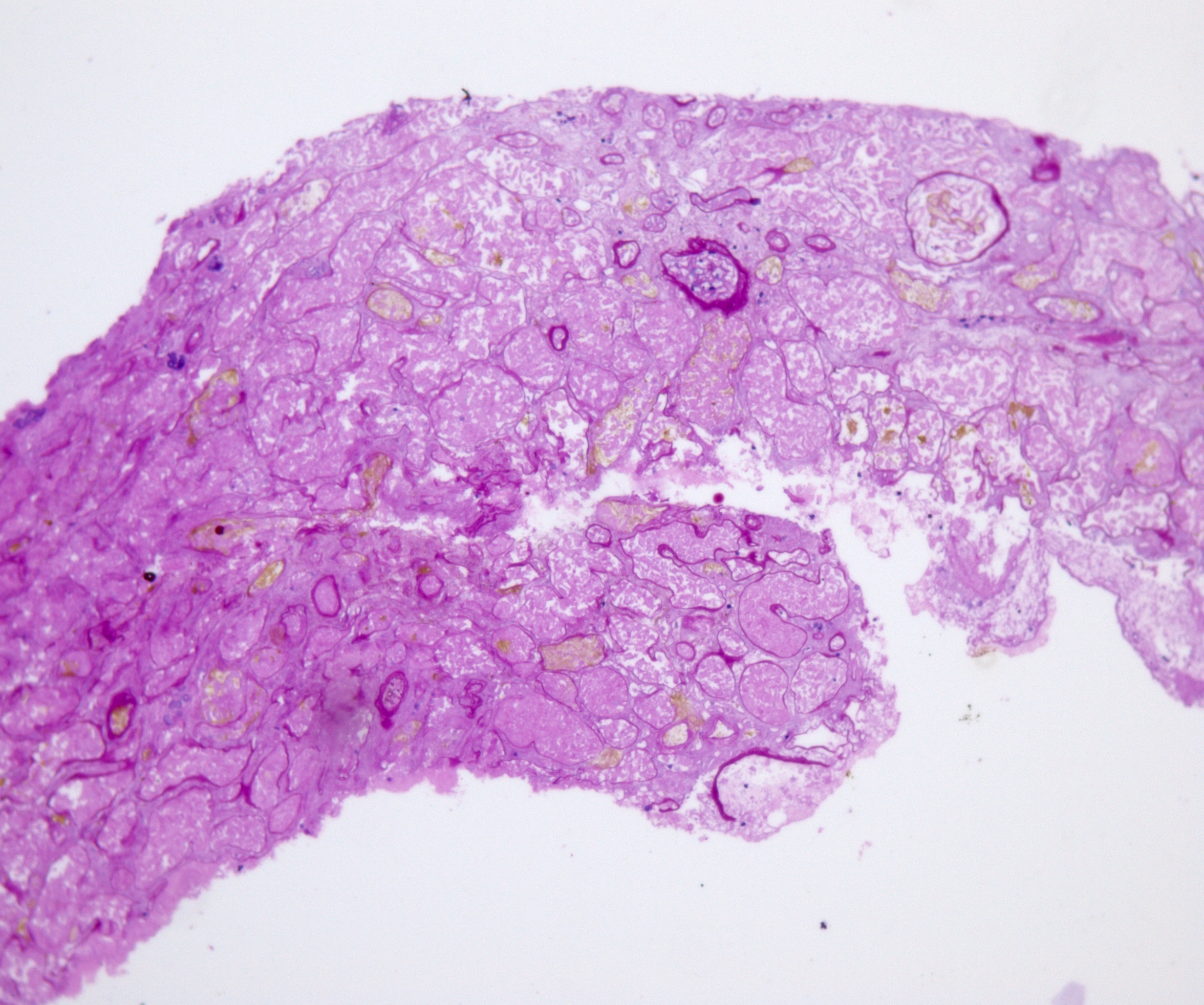 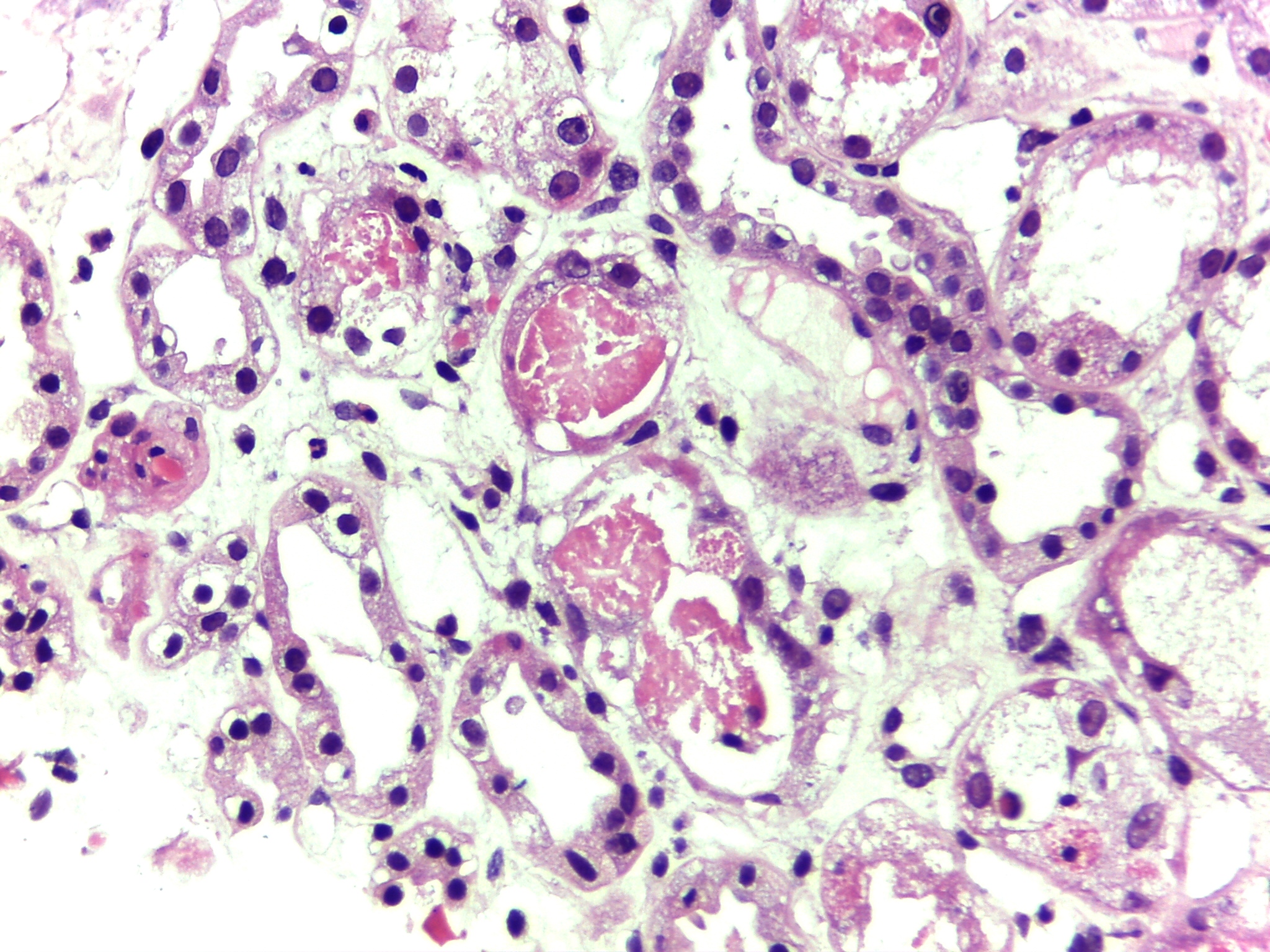 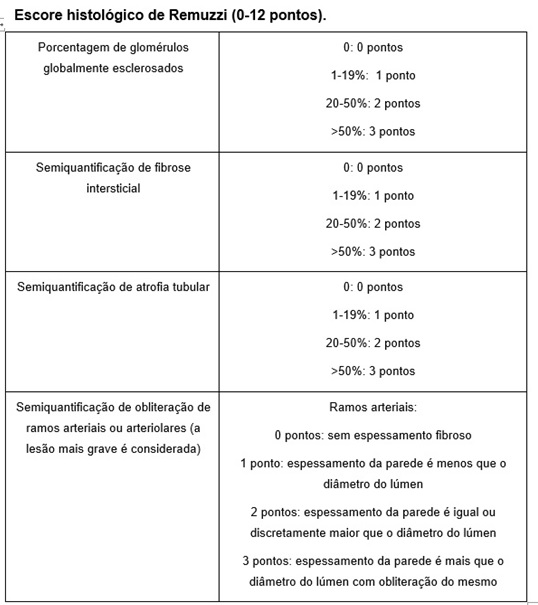 Escore Remuzzi
Remuzzi G et al. Long-term outcome of renal transplantation from older donors. N Engl J Med. 2006 Jan 26;354(4):343-52.
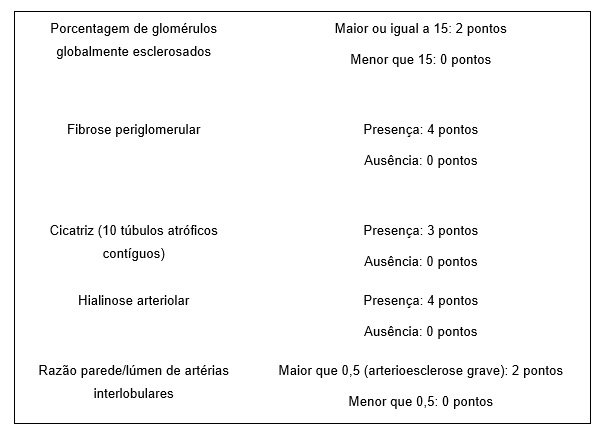 Escore MAPI(0-15 pontos)
Munivenkatappa RB et al. The Maryland aggregate pathology index: a deceased donor kidney biopsy scoring system for predicting graft failure. Am J Transplant. 2008 Nov;8(11):2316-24
Objetivos:
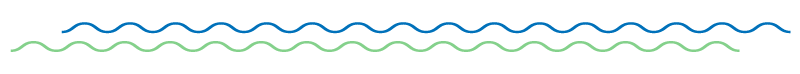 1- Conceitos de biópsia pré-implantação, rim de critério expandido e o racional para sua utilização na assistência médica

2- Como avaliar a biópsia pré-implantação

3- Congelação x processamento tecidual; Cunha x agulha; Treinamento em patologia renal

4- Capacidade preditiva dos achados da biópsia pré-implantação
Congelação X Processamento tecidual
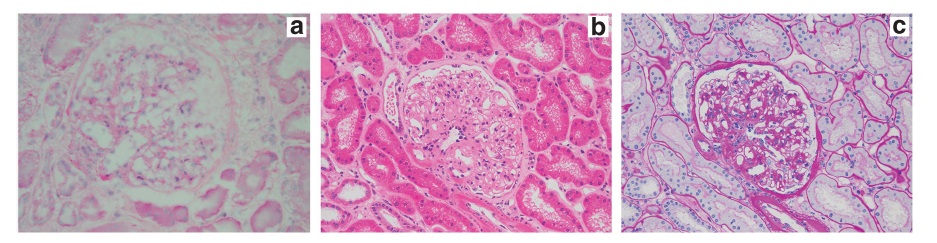 Processamento histológico (PAS)
Processamento histológico (H.E)
Exame de congelação (H.E)
Haas M. Donor kidney biopsies: Pathology matters, and so does the pathologist. Kid Intern 85(5):1016-9
Congelação X Processamento tecidual
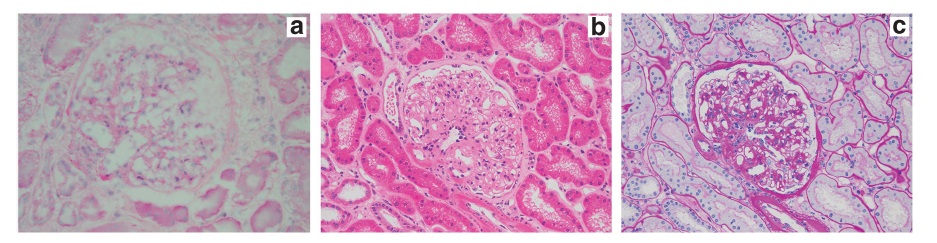 Processamento histológico (PAS)
Processamento histológico (H.E)
Exame de congelação (H.E)
Haas M. Donor kidney biopsies: Pathology matters, and so does the pathologist. Kid Intern 85(5):1016-9
Baixa concordância entre congelação e processamento histológico
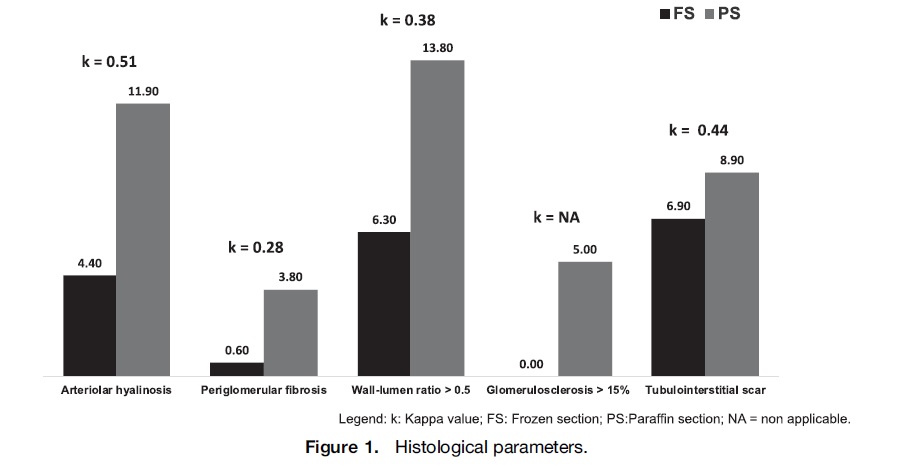 Teixeira AC,  Sandes-FreitasTV et al. Procurement Biopsies Can Predict Unfavorable Outcomes in Kidneys With Low MAPI Score Values . Transplant Proc. 2021 Mar;53(2):602-6
Agulha x Cunha
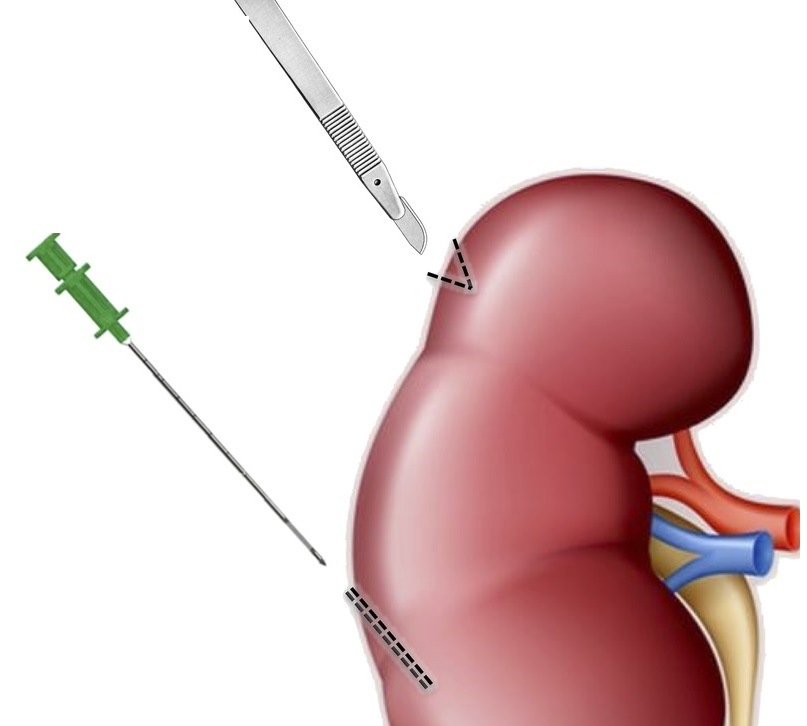 Cunha:

Subcapsular

Superestima:
Lesões isquêmicas
% Glomeruloesclerose

Subestima:
Arterioesclerose
Agulha:

Melhor representação do córtex

Maior risco de representar medula
Naesens M. Zero-Time Renal Transplant Biopsies: A Comprehensive Review. Transplantation. 2016 Jul;100(7):1425-39
Treinamento em patologia renal
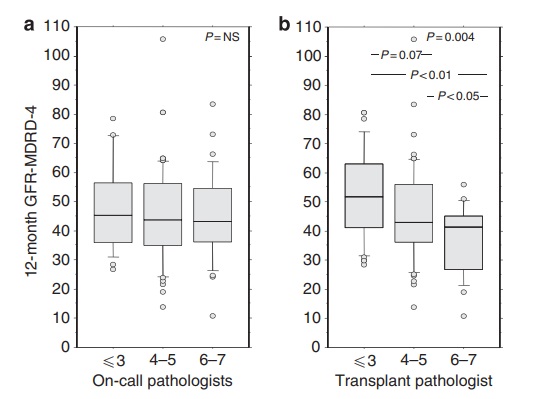 A patologia importa e o patologista também!
Haas M. Donor kidney biopsies: Pathology matters, and so does the pathologist. Kid Intern 85(5):1016-9
Anzancot MA et al. The reproducibility and predictive value on outcome of renal biopsies from expanded criteria donors. Kid Inte 2014 May;85(5):1161-8
Objetivos:
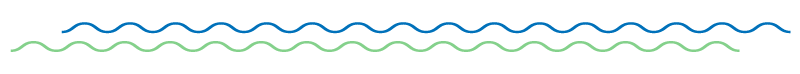 1- Conceitos de biópsia pré-implantação, rim de critério expandido e o racional para sua utilização na assistência médica

2- Como avaliar a biópsia pré-implantação

3- Congelação x processamento tecidual; Cunha x agulha; Treinamento em patologia renal

4- Capacidade preditiva dos achados da biópsia pré-implantação
Revisão sistemática (47 trabalhos)
Desfechos  clínicos
(DGF, Falência do enxerto e/ou função do enxerto)
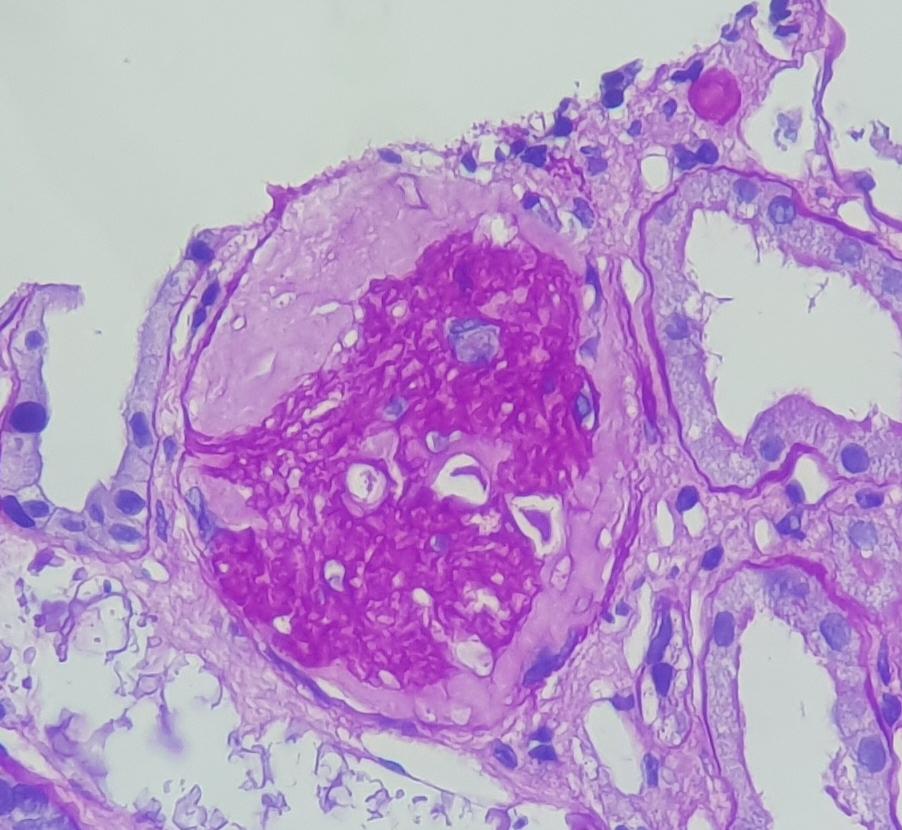 Índice de glomeruloesclerose		Sem correlação em 8 dos 18 trabalhos
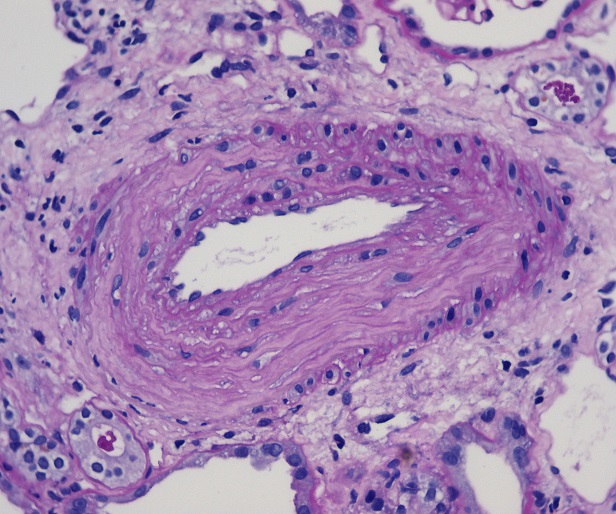 Grau de arterioesclerose			Sem correlação em 1 dos 14 trabalhos
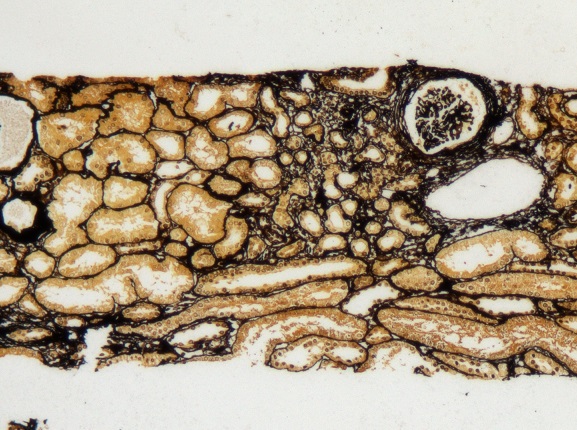 Grau de fibrose intersticial / atrofia tubular		Sem correlação em 7 dos 12 trabalhos
Wang CJ et al. The Donor Kidney Biopsy and Its Implications in Predicting Graft Outcomes: A Systematic Review. Am J Transplant. 2015 Jul;15(7):1903-14
Rio Grande do Sul - UFCSPA (430 bx)
IC 95%, ajustado para parâmetros clínicos	p
Índice de glomeruloesclerose (GS>25%)	1,05 (1,03,1,08)			0,001	Desfecho TFG < 30ml/min
Doadores com mediana de 52 anos

Glomeruloesclerose como fator de risco independente
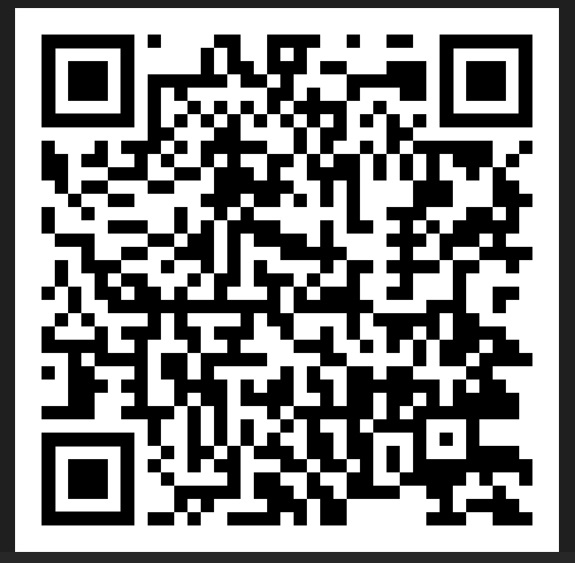 https://repositorio.ufcspa.edu.br/jspui/bitstream/123456789/599/1/%5BTESE%5D%20P%C3%AAgas%2C%20Karla%20Lais
Ceará UFC (159 bx)
IC 95%, ajustado para parâmetros clínicos	p
Índice de glomeruloesclerose (GS>15%)	6,18 (1,27,30,18)			0,024	Desfecho DGF prolongada

Arterioesclerose				4,08 (1,21,13,76)			0,023	Desfecho TFG<60ml/min
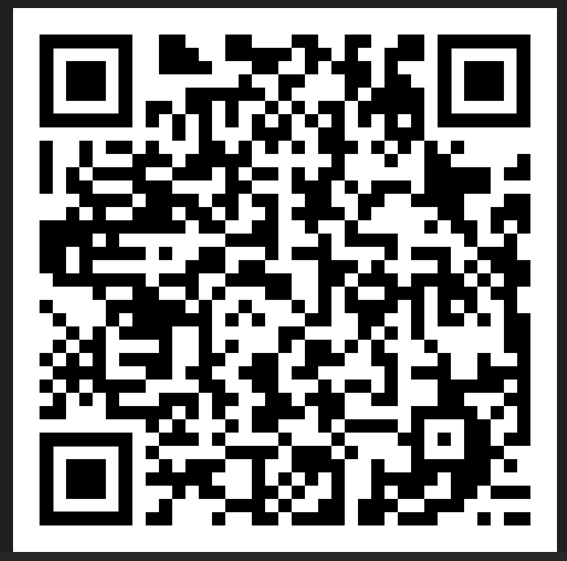 Doadores com mediana de 49 (34-58) anos

Glomeruloesclerose e arterioesclerose como fatores de risco independentes
Teixeira AC,  Sandes-FreitasTV et al. Procurement Biopsies Can Predict Unfavorable Outcomes in Kidneys With Low MAPI Score Values . Transplant Proc. 2021 Mar;53(2):602-606.
São Paulo HRIM-UNIFESP (339 Bx)
IC 95%, ajustado para parâmetros clínicos	p
Índice de glomeruloesclerose (GS>25%)	1,052 (1,013-1,092)		0,009	Desfecho TFG < 30ml/min
											(3 meses pós tx)



Cicatriz cortical				2,961 (1,457-6,018)		0,003	Desfecho TFG < 30ml/min
										(1 ano pós tx)	
Escore Remuzzi
0-3 pontos				-				-	
4-6 pontos				2,479 (1,305-4,708)		0,006
7-12 pontos				6,455 (1,233-33,799)		0,001
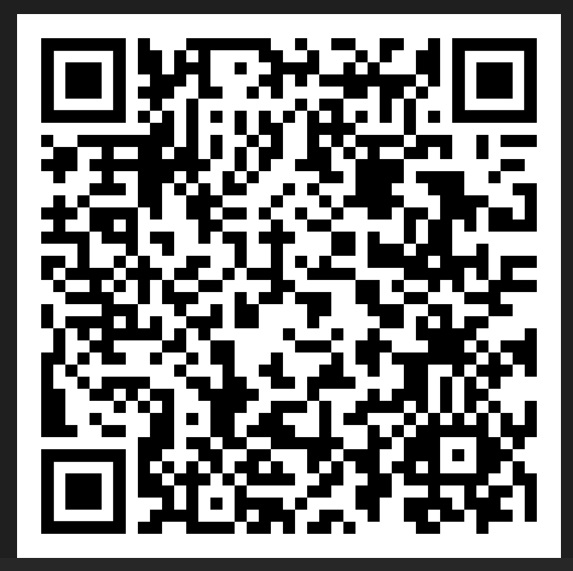 Doadores com mediana de 54 (43-61) anos
Glomeruloesclerose, cicatriz cortical e escore Remuzzi como preditores independentes
https://repositorio.unifesp.br/items/749e7908-da92-413a-9bab-d4a57e466f55.br
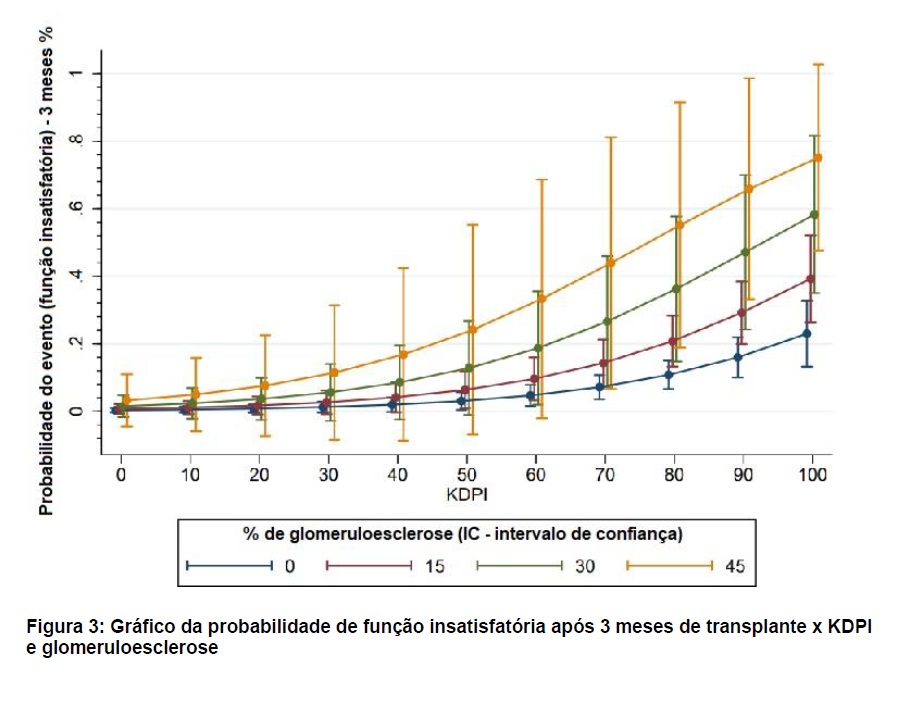 https://repositorio.unifesp.br/items/749e7908-da92-413a-9bab-d4a57e466f55.br
Capacidade preditora  biópsias x dados clínicos
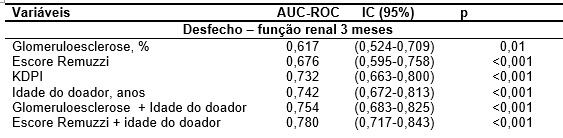 https://repositorio.unifesp.br/items/749e7908-da92-413a-9bab-d4a57e466f55.br
Conclusões
Prefira processamento tecidual ao invés de congelação


Prefira uso de biópsias por agulha ao invés de biópsias em cunha


Importante um treinamento mínimo em patologia renal


A biópsia pré-implantação apresenta capacidade preditora de desfechos clínicos no pós transplante
obrigado!
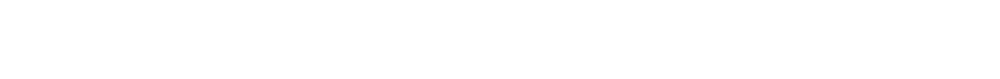